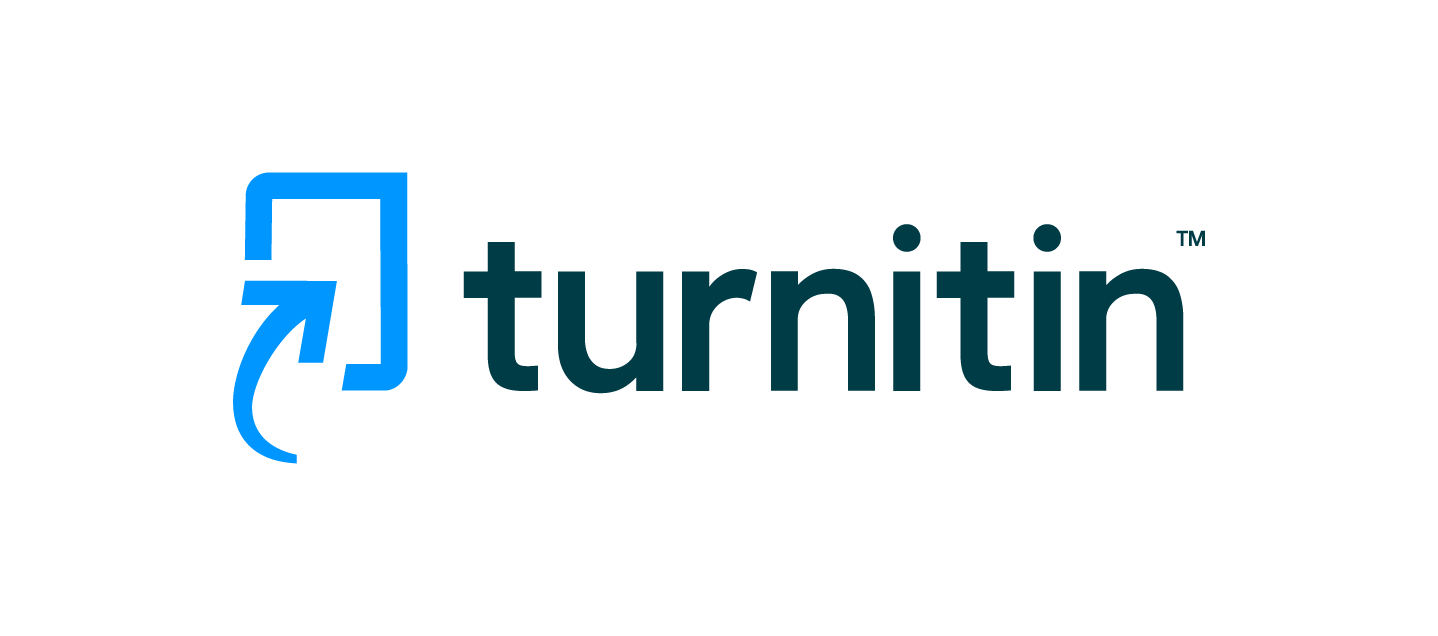 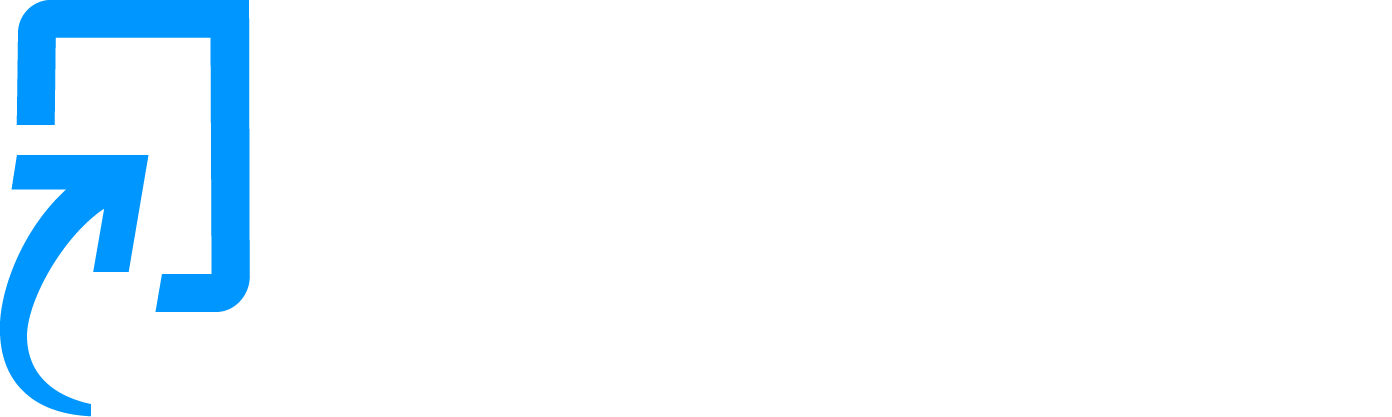 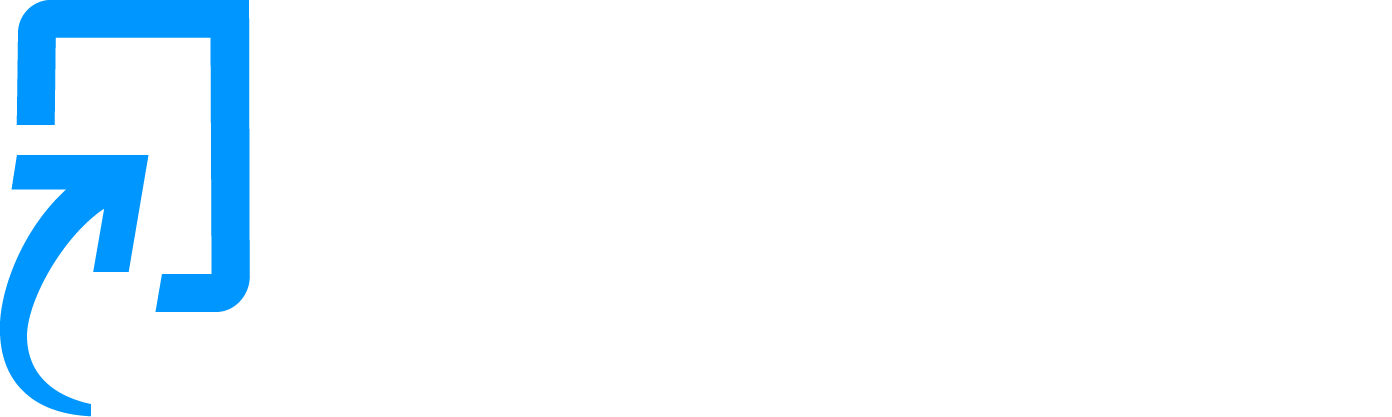 The Muggle Juggle: Can you paraphrase these passages?
Paraphrasing practice
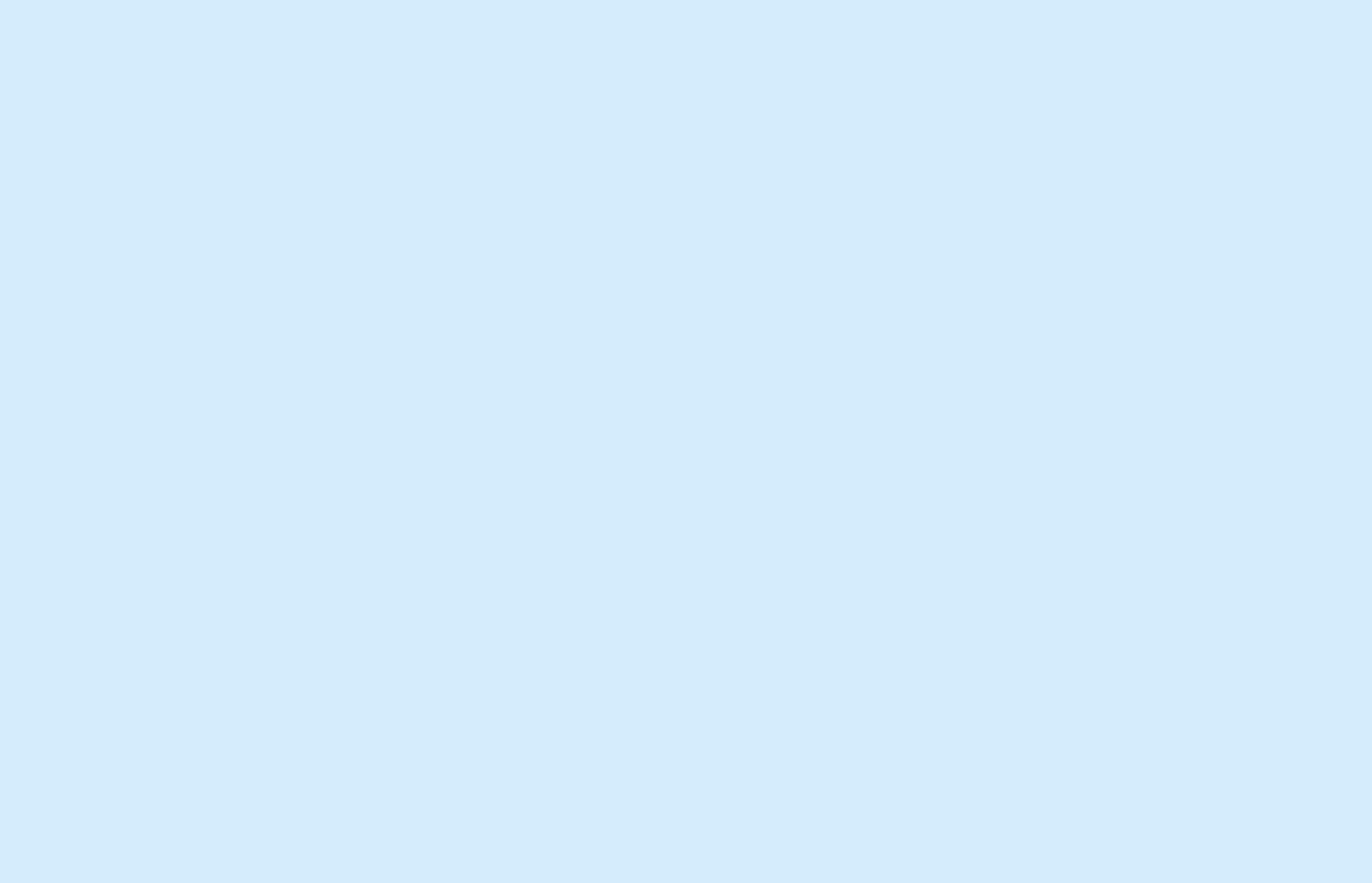 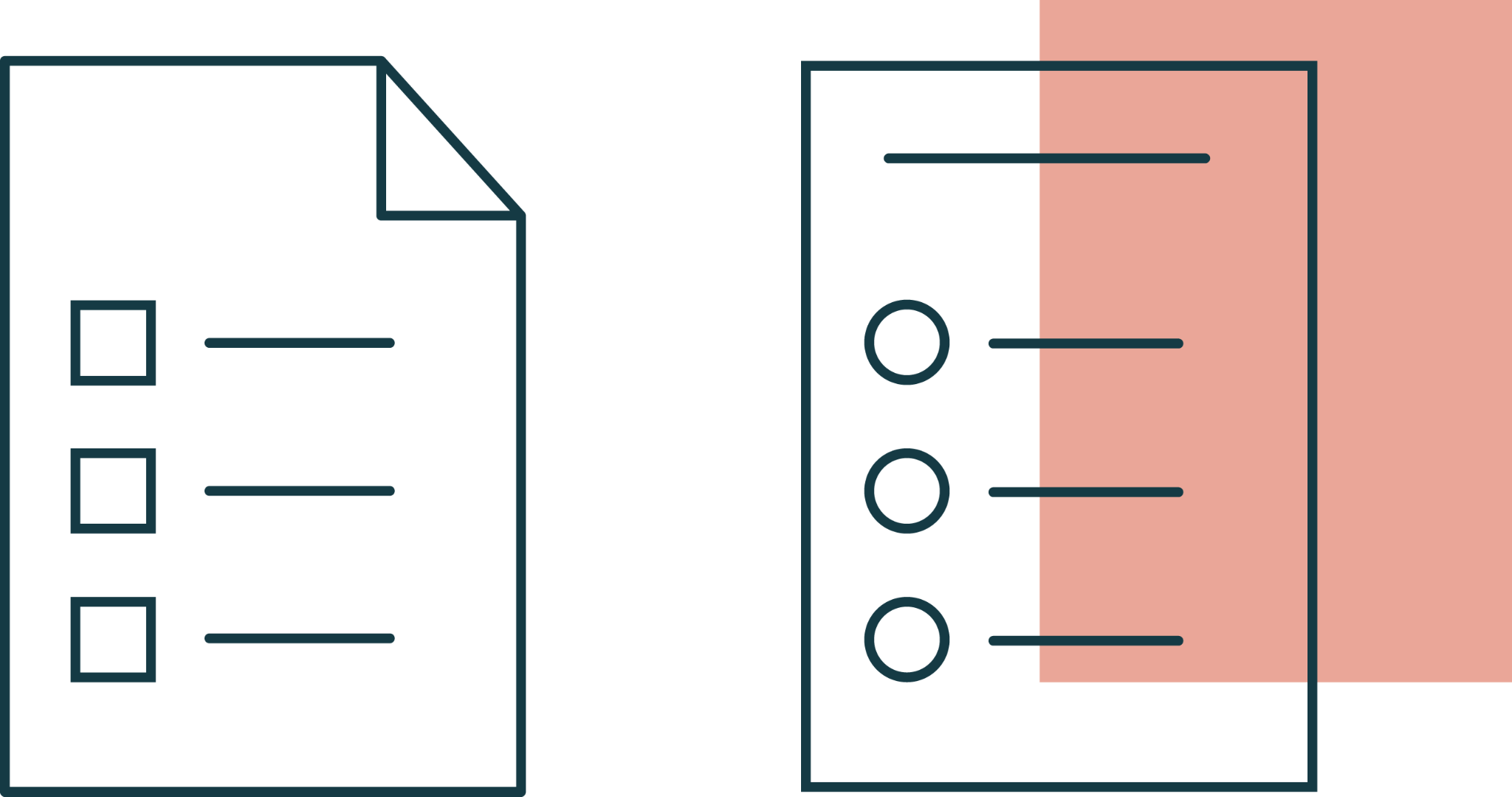 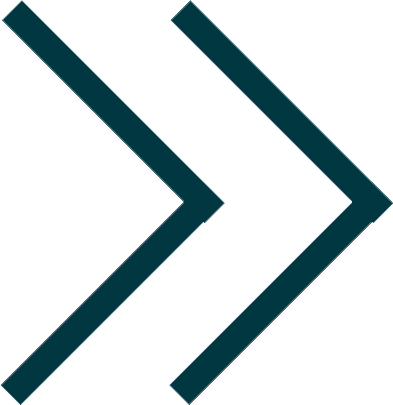 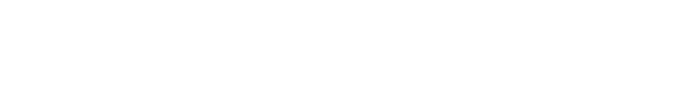 [Speaker Notes: Note about this activity:
There are two sets of texts in this activity. The first set of text is set-up for the educator to model the activity. The second set is set-up for students to participate in teams during independent practice. However, the educator should feel free to modify the activities in order to best meet the needs of individual classrooms. Before beginning this activity, print and distribute copies of the Paraphrasing practice worksheet and the six steps to effective paraphrasing handout. These resources will be helpful during this activity.
Directions:
Introduce students to the game. Explain that they will be competing in a paraphrase challenge.]
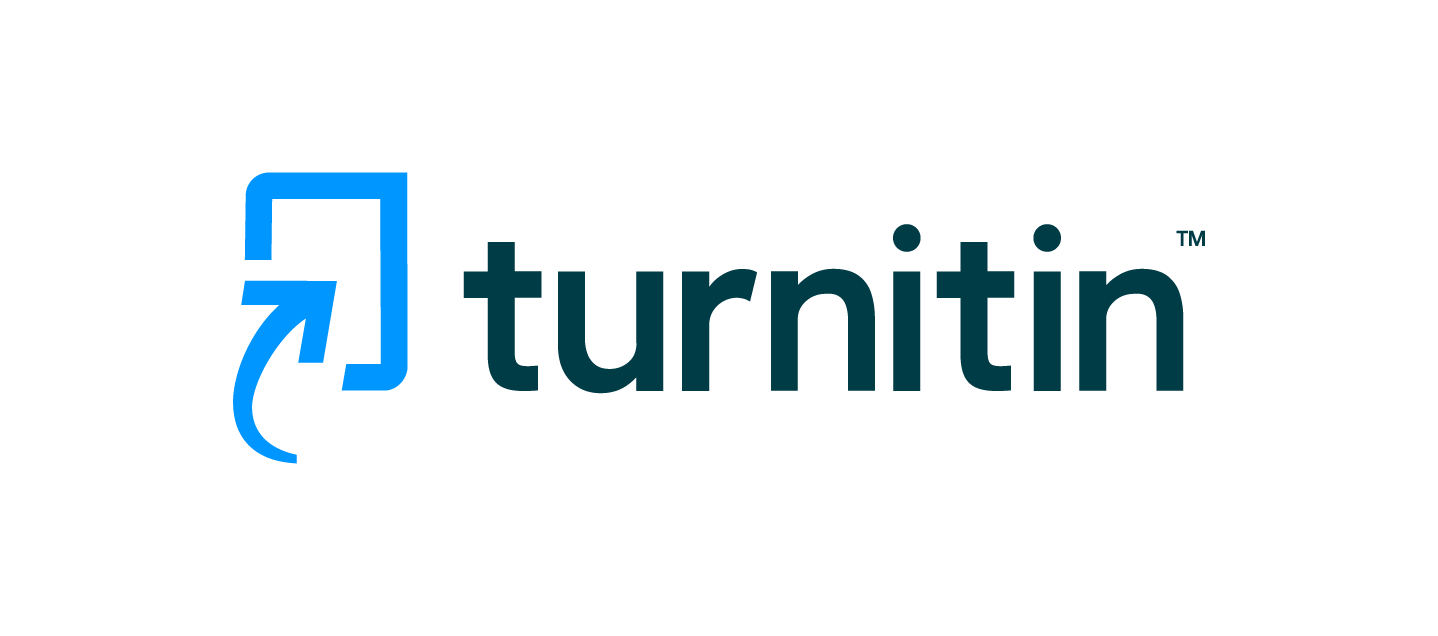 Example #1: Original Text
Original Text: Wizards have secretly co-existed alongside the Muggle world for centuries. To reflect this side-by-side (and occasionally intersecting) existence with humans, the author has cleverly named the wizard business district Diagon Alley (diagonally).
Retrieved from:https://en.wikibooks.org/wiki/Muggles%27_Guide_to_Harry_Potter/Books/Philosopher%27s_Stone/Chapter_5
© 2021 Turnitin LLC. All rights reserved.
[Speaker Notes: Paraphrasing - Read the passage to your students and explain that source details can be found at the bottom. Model to your students how you might paraphrase this passage. Consider conducting a “think-aloud” or having your students participate in paraphrasing this passage as a class. Highlight key words to help students determine the main idea of the passage. Remind students that they may use the Six steps to effective paraphrasing handout if they need assistance in completing the task. The coordinating Paraphrasing practice worksheet may be used for students to write down their ideas for paraphrasing this passage.
Citations - Model how you would like your students to cite their sources. Show them how you retrieved the information for the source and the style for an in-text citation as well as the reference list.
*Use the next slide to demonstrate the think-aloud with your class.]
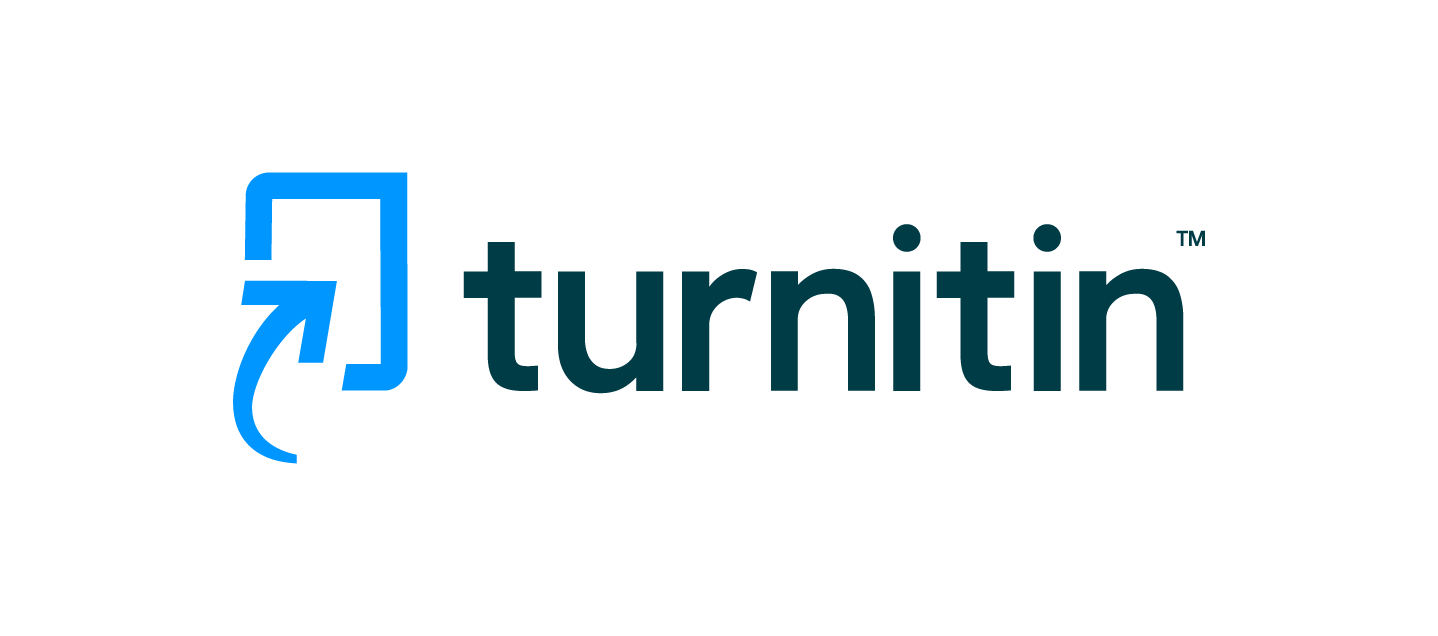 Example #1: Paraphrased Text
Wizards have secretly co-existed alongside the Muggle world for centuries. To reflect this side-by-side (and occasionally intersecting) existence with humans, the author has cleverly named the wizard business district Diagon Alley (diagonally).
Paraphrased Text:




Citation:
© 2021 Turnitin LLC. All rights reserved.
[Speaker Notes: Directions: 
As you are modeling how to paraphrase, use this slide to write the paraphrased text and citation.]
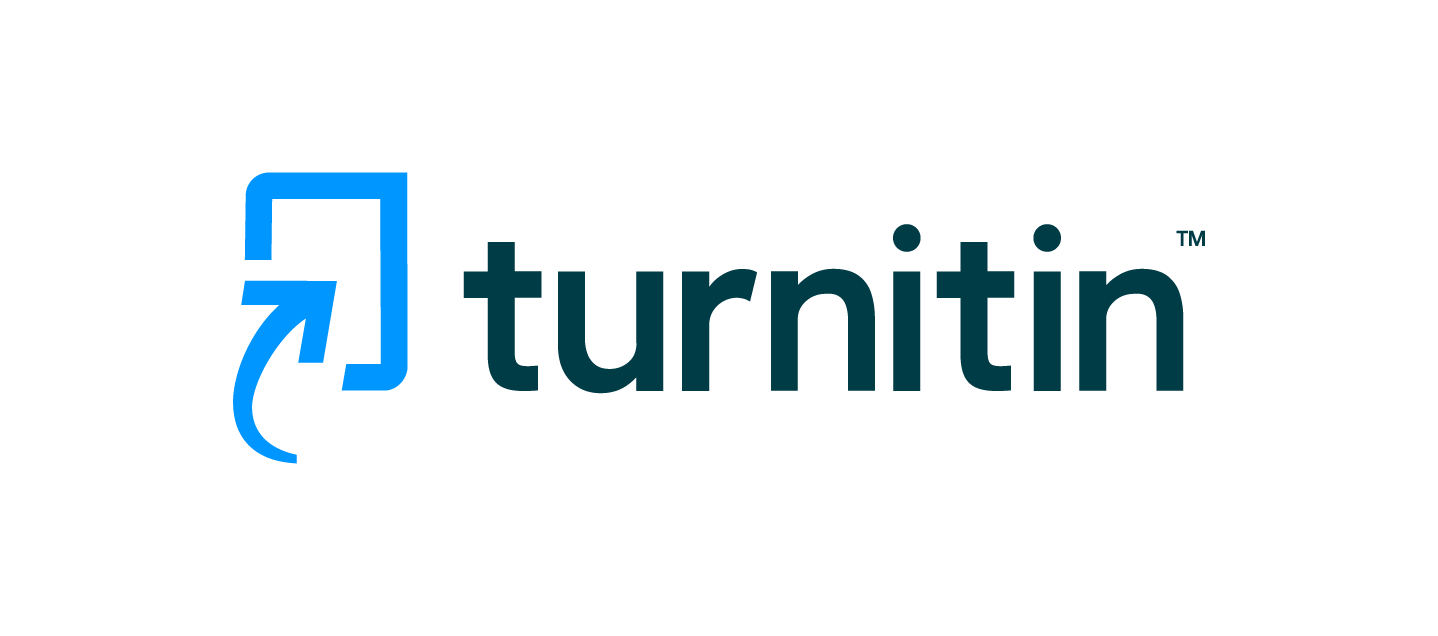 Example #2: Original Text
Its seedy, dark underbelly is Knockturn Alley (nocturnally), where many Dark wizards ply their trade or otherwise engage in unsavory or illegal activities. These dark and light     areas come to represent themes of good.  and evil that permeate the series.

Retrieved from: https://en.wikibooks.org/wiki/Muggles%27_Guide_to_Harry_Potter/Books/Philosopher%27s_Stone/Chapter_5
© 2021 Turnitin LLC. All rights reserved.
[Speaker Notes: Directions: 
Read the passage to your students and model paraphrasing once more. Since this is the second example, consider having students participate in paraphrasing this passage as a class. You may also ask students to complete this activity individually, and then ask them to explain the steps they took to paraphrase and cite this passage. 

*Use the next slide to demonstrate the think-aloud with your class.

Note:
If you find it helpful to practice more passages with your students, choose another passage from the website link and add another slide!]
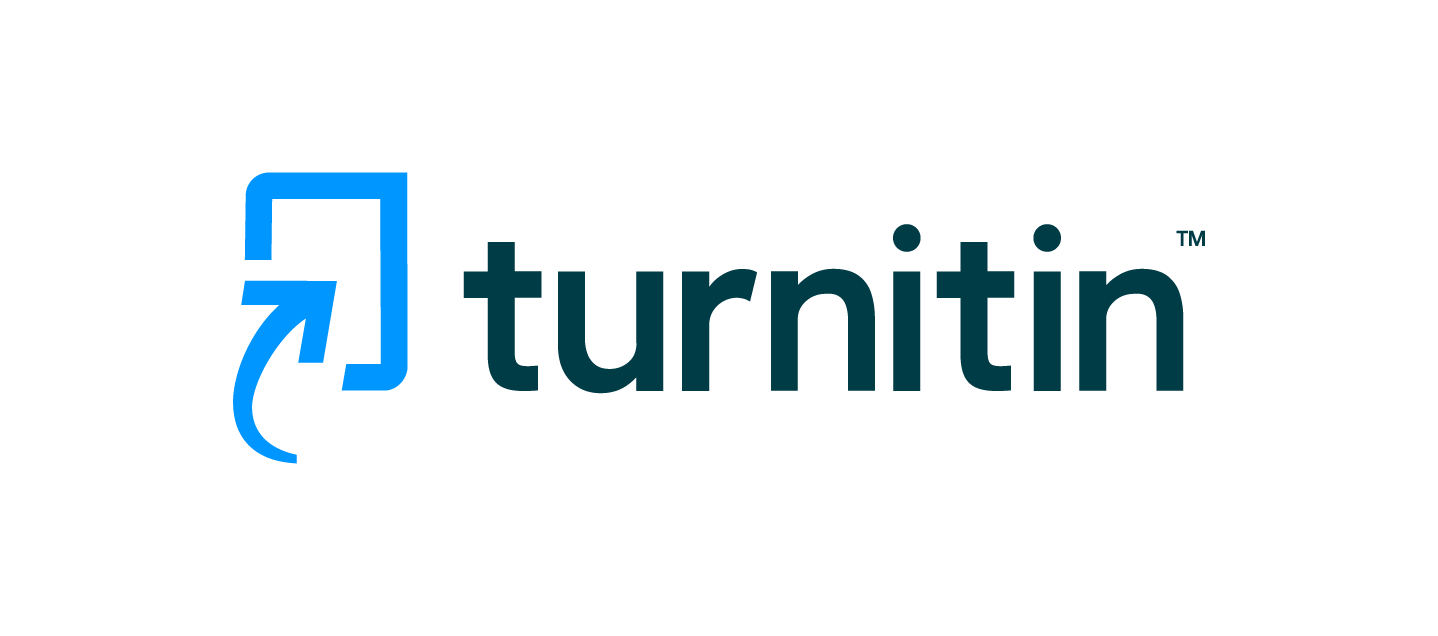 Example #2: Paraphrased Text
Original Text: Its seedy, dark underbelly is Knockturn Alley (nocturnally), where many Dark wizards ply their trade or otherwise engage in unsavory or illegal activities. These dark and light areas come to represent themes of good and evil that permeate the series.
Paraphrased Text:



Citation:
© 2021 Turnitin LLC. All rights reserved.
[Speaker Notes: Directions: 
Use this slide to write the paraphrased text and citation.]
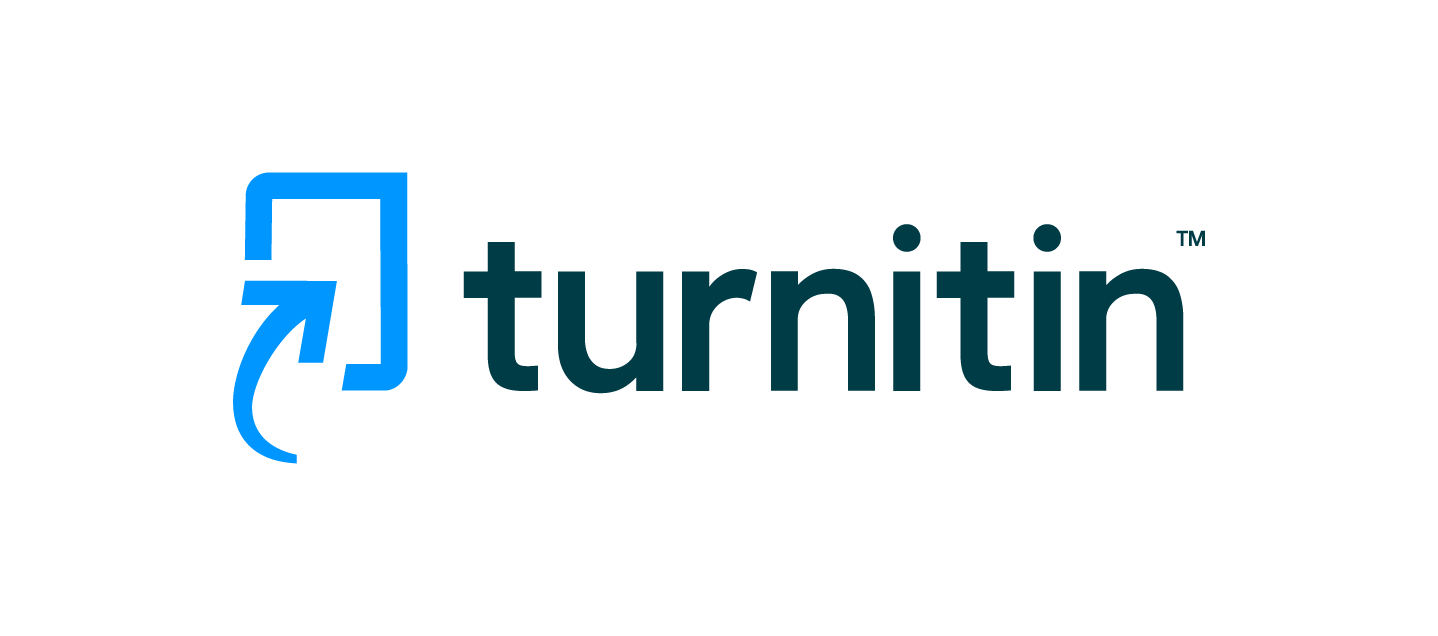 Let’s play
© 2021 Turnitin LLC. All rights reserved.
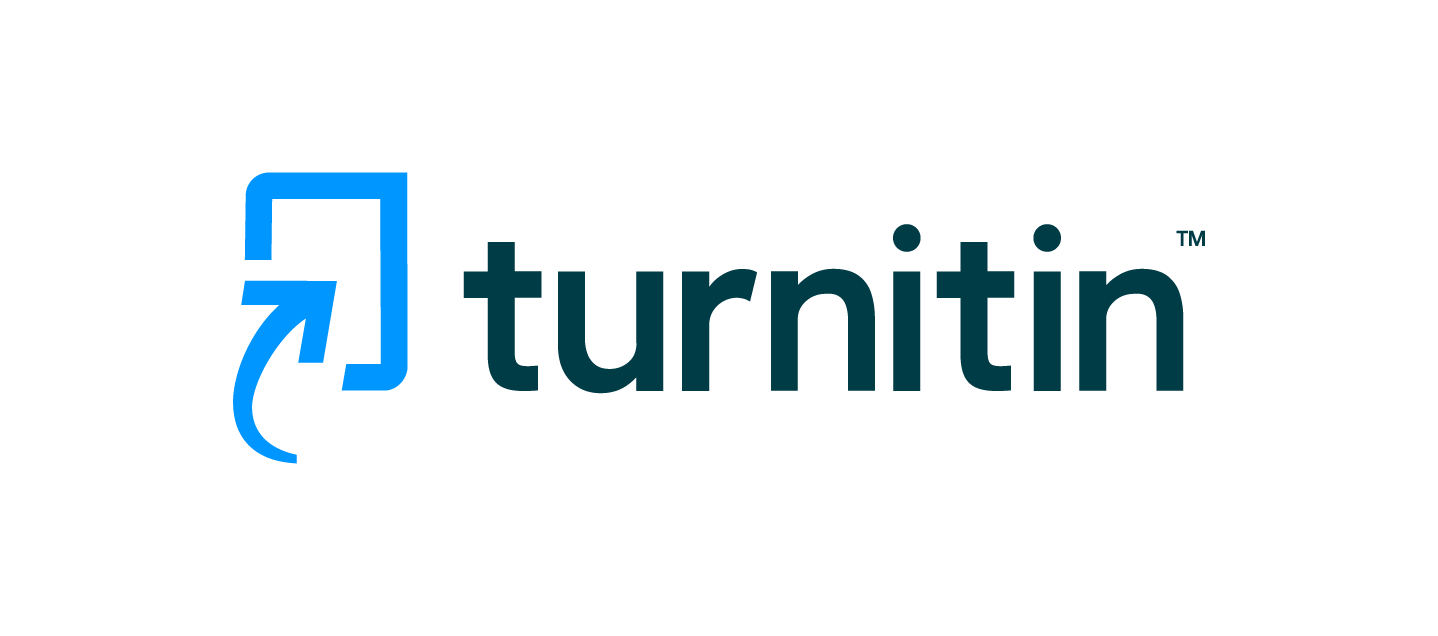 Dream It, Read It… Paraphrase It 
Can you paraphrase these passages?
Read the passage and write it in your own words.
Don’t forget to cite your source using proper citation!
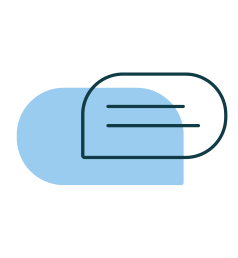 © 2021 Turnitin LLC. All rights reserved.
[Speaker Notes: Directions: 
If you haven’t done so already, split students into teams and make sure they have the coordinating handouts. It’s time to compete in the challenge!]
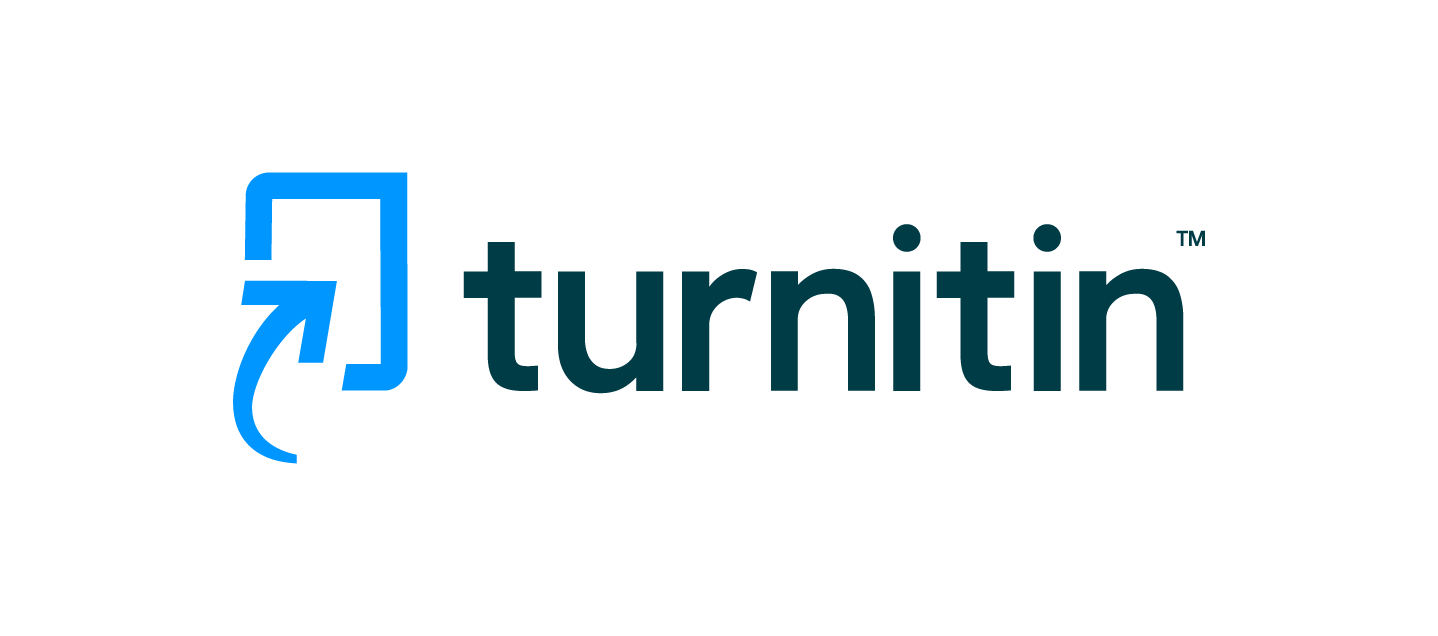 Challenge #1: Original Text
While asleep, we experience a period of REM sleep approximately every 90 minutes. It is during this time that we typically dream. These periods are initially very brief – only around 10 minutes. But as the night progresses, these periods become increasingly longer - often stretching to over 45 minutes at a time.Retrieved from: https://en.wikibooks.org/wiki/Lucid_Dreaming/Dream_Recall
© 2021 Turnitin LLC. All rights reserved.
[Speaker Notes: Educator Tip:
Before beginning this challenge, open the source in a web browser and help your students locate the important information for citing this source. Determine how long you will give students for each challenge, based on their familiarity and experience with paraphrasing.
Directions:
Read the passage to your students. Remind students how much time they will have to paraphrase each passage and complete the citation. Let the challenge begin! After time is up, have students read aloud or present their paraphrased passages to the class. Ask students to explain the steps they took to paraphrase and cite the passage.
*Use the next slide to write the paraphrased text and citation.]
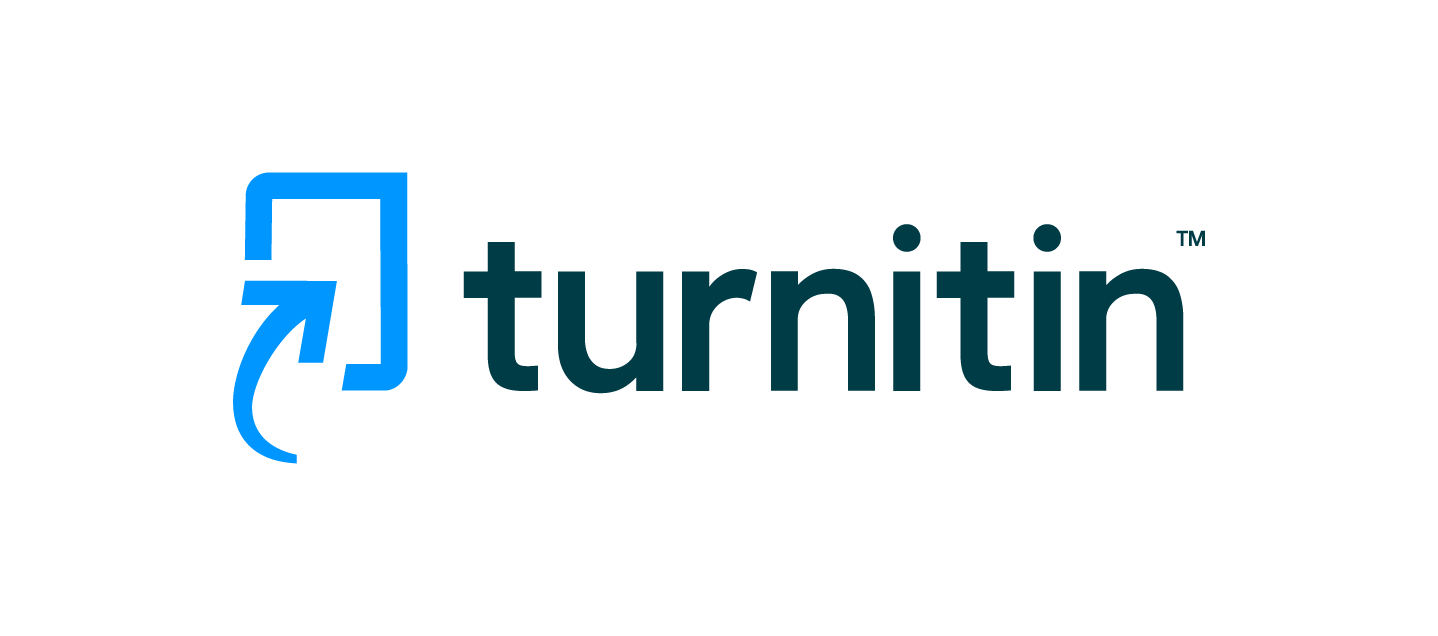 Challenge #1: Paraphrased Text
Original Text: While asleep, we experience a period of REM sleep approximately every 90 minutes. It is during this time that we typically dream. These periods are initially very brief – only around 10 minutes. But as the night progresses, these periods become increasingly longer - often stretching to over 45 minutes at a time.
Paraphrased Text:



Citation:
© 2021 Turnitin LLC. All rights reserved.
[Speaker Notes: Directions:
Use this slide to write the paraphrased text and citation.]
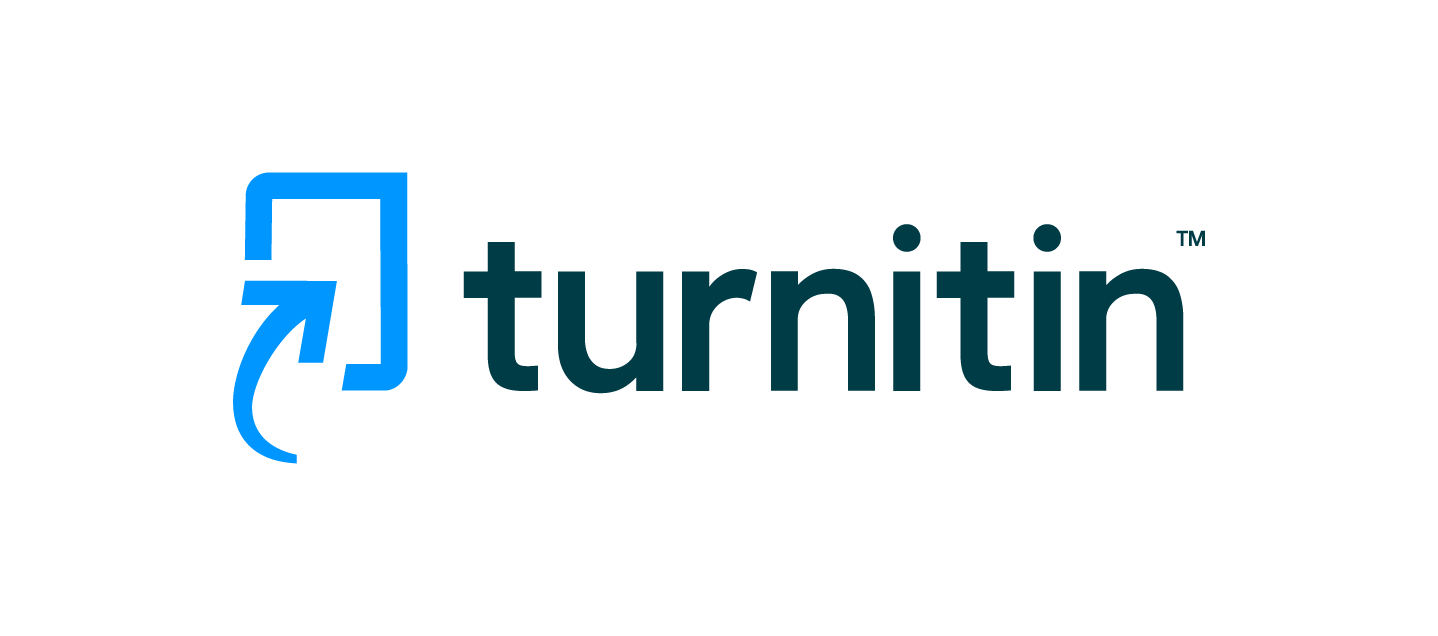 Challenge #2: Original Text
Waking up in the midst of dreaming dramatically increases your ability to remember the details of the dream. Therefore, try setting an alarm clock to 4½, 6, or 7½ hours after you normally fall asleep. This should awaken you directly from a dream.Retrieved from: https://en.wikibooks.org/wiki/Lucid_Dreaming/Dream_Recall
© 2021 Turnitin LLC. All rights reserved.
[Speaker Notes: Educator Tip:
This passage is from the same text. Ask students if they need to do anything different to cite this text for their passage. :)
Directions:
Read the passage to your students. Remind students how much time they will have to paraphrase each passage and complete the citation. Let the challenge begin! After time is up, have students read aloud or present their paraphrased passages to the class. Ask students to explain the steps they took to paraphrase and cite the passage.
*Use the next slide to write the paraphrased text and citation.]
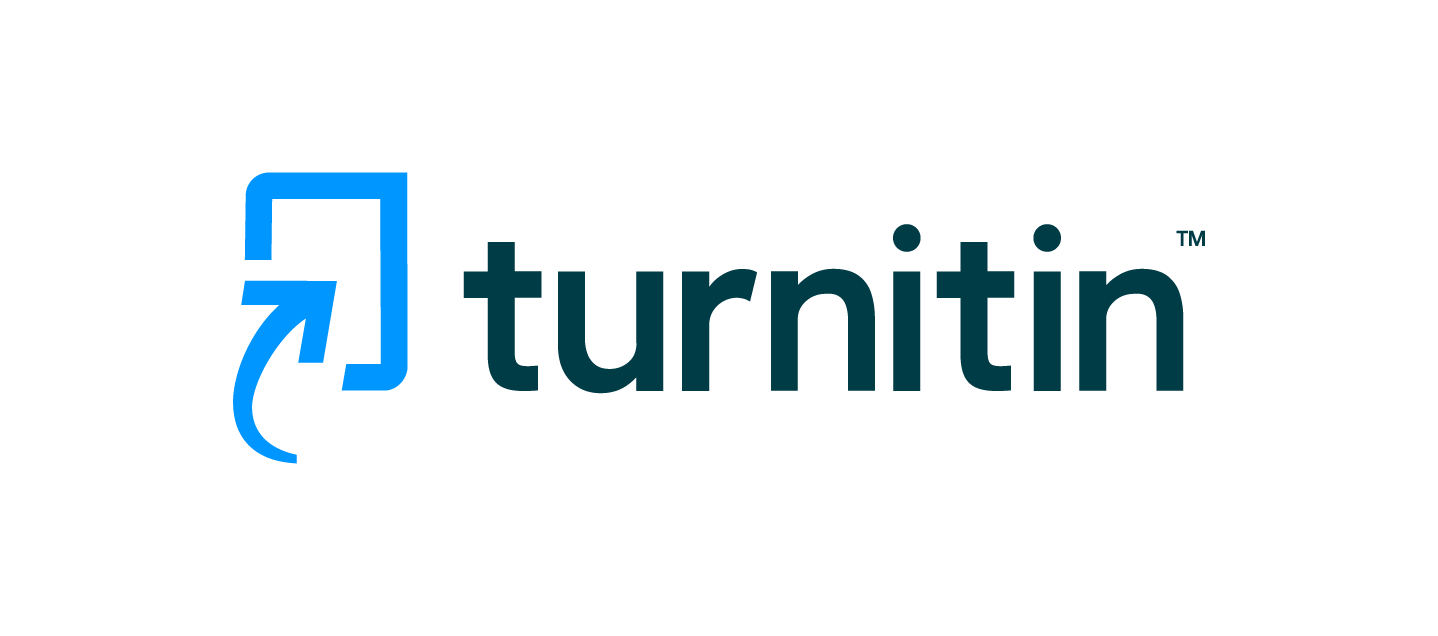 Challenge #2: Paraphrased Text
Original Text: Waking up in the midst of dreaming dramatically increases your ability to remember the details of the dream. Therefore, try setting an alarm clock to 4½, 6, or 7½ hours after you normally fall asleep. This should awaken you directly from a dream.
Paraphrased Text:



Citation:
© 2021 Turnitin LLC. All rights reserved.
[Speaker Notes: Directions:
Use this slide to write the paraphrased text and citation.]
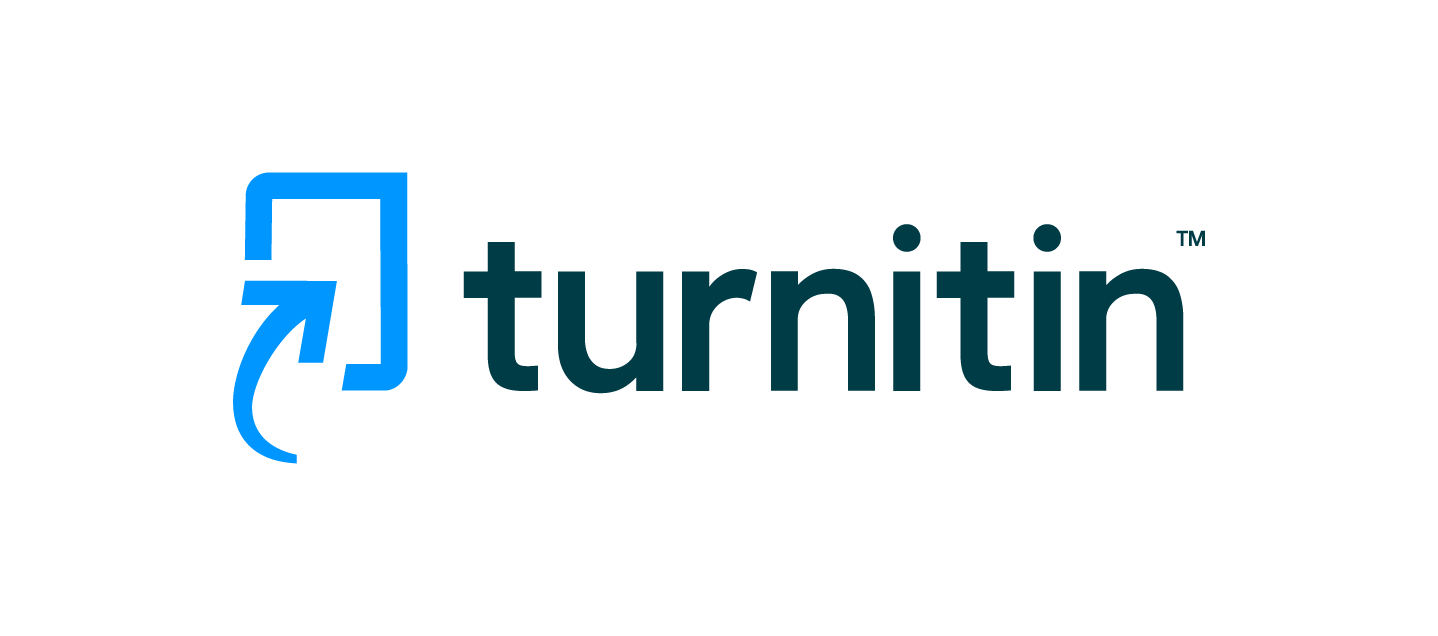 Challenge #3: Original Text
The most important part of improving your dream recall is keeping a dream journal (or a dream diary). Virtually any medium will do; an office notebook, artist’s sketchpad, an online journal, a sheet of paper, or even a Dictaphone — whatever is easiest for you.Retrieved from: https://en.wikibooks.org/wiki/Lucid_Dreaming/Dream_Recall
© 2021 Turnitin LLC. All rights reserved.
[Speaker Notes: Educator Tip: 
This passage is from the same text. Ask students if they need to do anything different to cite this text for their passage. 

Directions: 
Read the passage to your students. Remind students how much time they will have to paraphrase each passage and complete the citation. Let the challenge begin! After time is up, have students read aloud or present their paraphrased passages to the class. Ask students to explain the steps they took to paraphrase and cite the passage. 

*Use the next slide to write the paraphrased text and citation.]
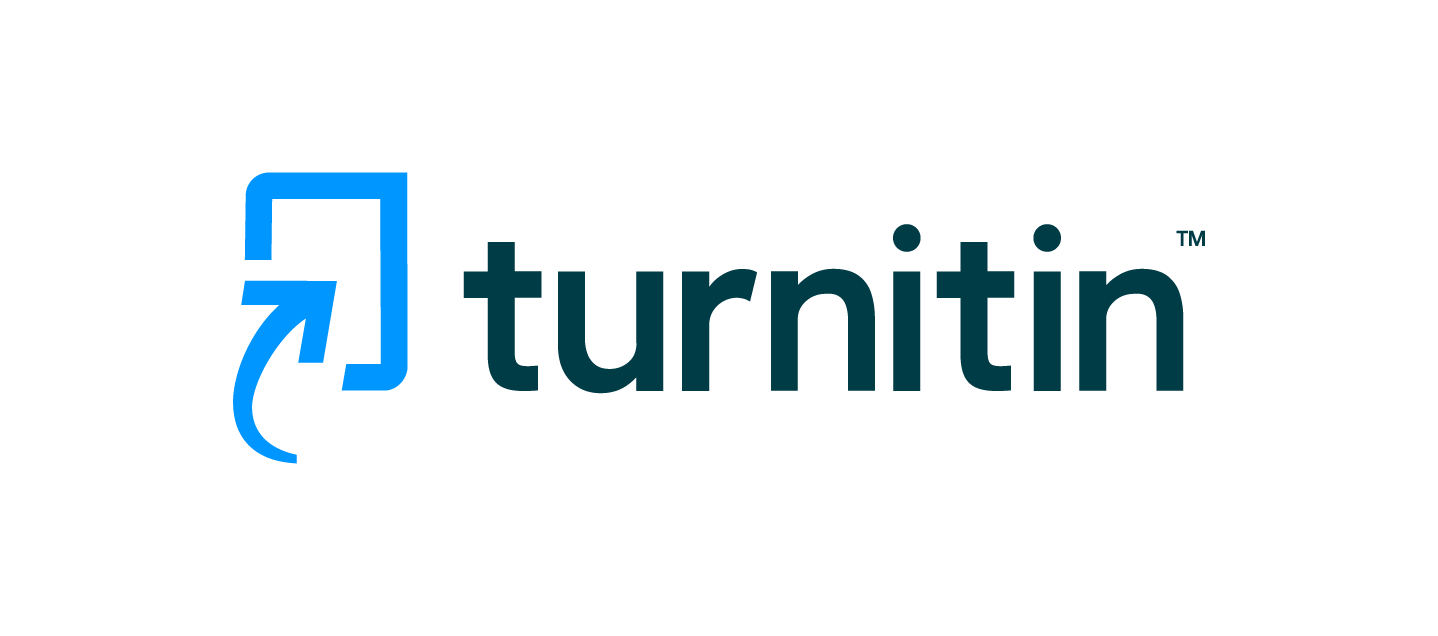 Challenge #3: Paraphrased Text
Original Text: The most important part of improving your dream recall is keeping a dream journal (or a dream diary). Virtually any medium will do; an office notebook, artist’s sketchpad, an online journal, a sheet of paper, or even a Dictaphone — whatever is easiest for you.
Paraphrased Text:


Citation:
© 2021 Turnitin LLC. All rights reserved.
[Speaker Notes: Directions:
Use this slide to write the paraphrased text and citation.]
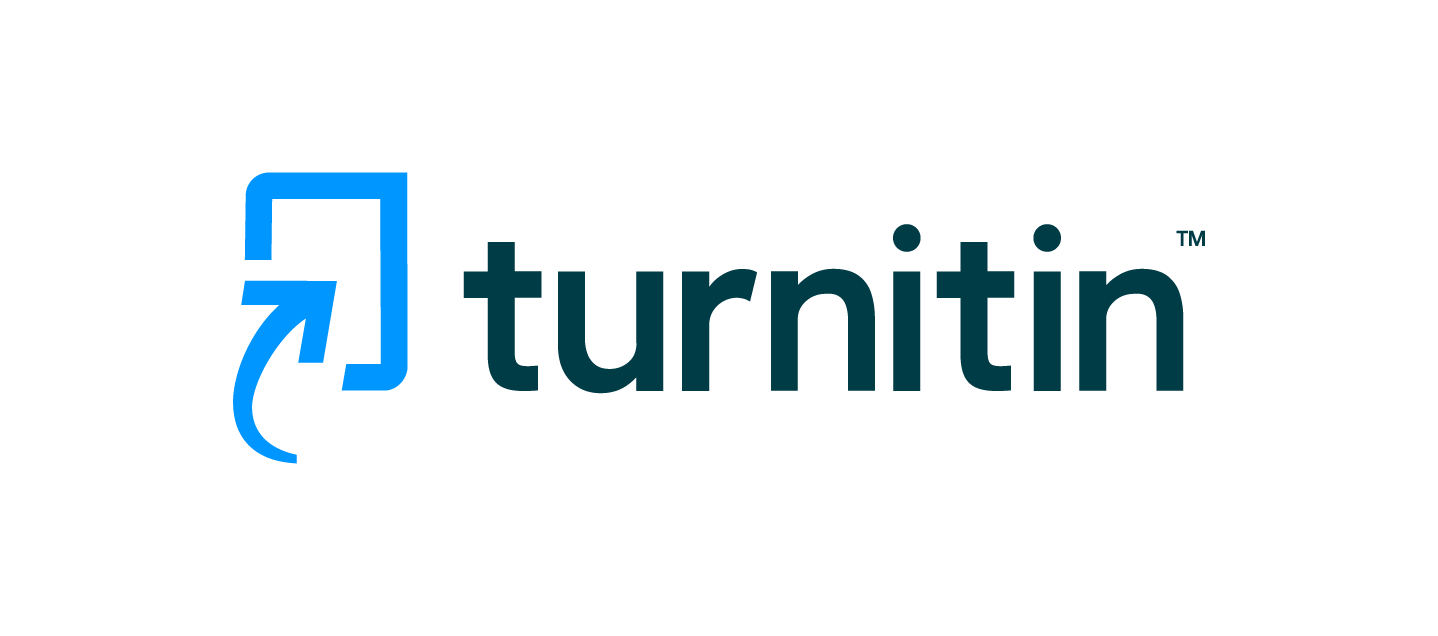 Challenge #4: Original Text
It is also possible that dream time doesn't strictly correspond to real time. Days may pass in a dream during a single night's sleep. Dreams which seem to last for hours while you have them have sometimes been found to actually have a duration of only a few minutes.Retrieved from: https://en.wikibooks.org/wiki/Lucid_Dreaming/Dream_Recall
© 2021 Turnitin LLC. All rights reserved.
[Speaker Notes: Educator Tip:
This passage is from the same text. Ask students if they need to do anything different to cite this text for their passage. :)
Directions:
Read the passage to your students. Remind students how much time they will have to paraphrase each passage and complete the citation. Let the challenge begin! After time is up, have students read aloud or present their paraphrased passages to the class. Ask students to explain the steps they took to paraphrase and cite the passage.
*Use the next slide to write the paraphrased text and citation.
Note:
Feel free to add more passages from the text by accessing the content from the provided link.]
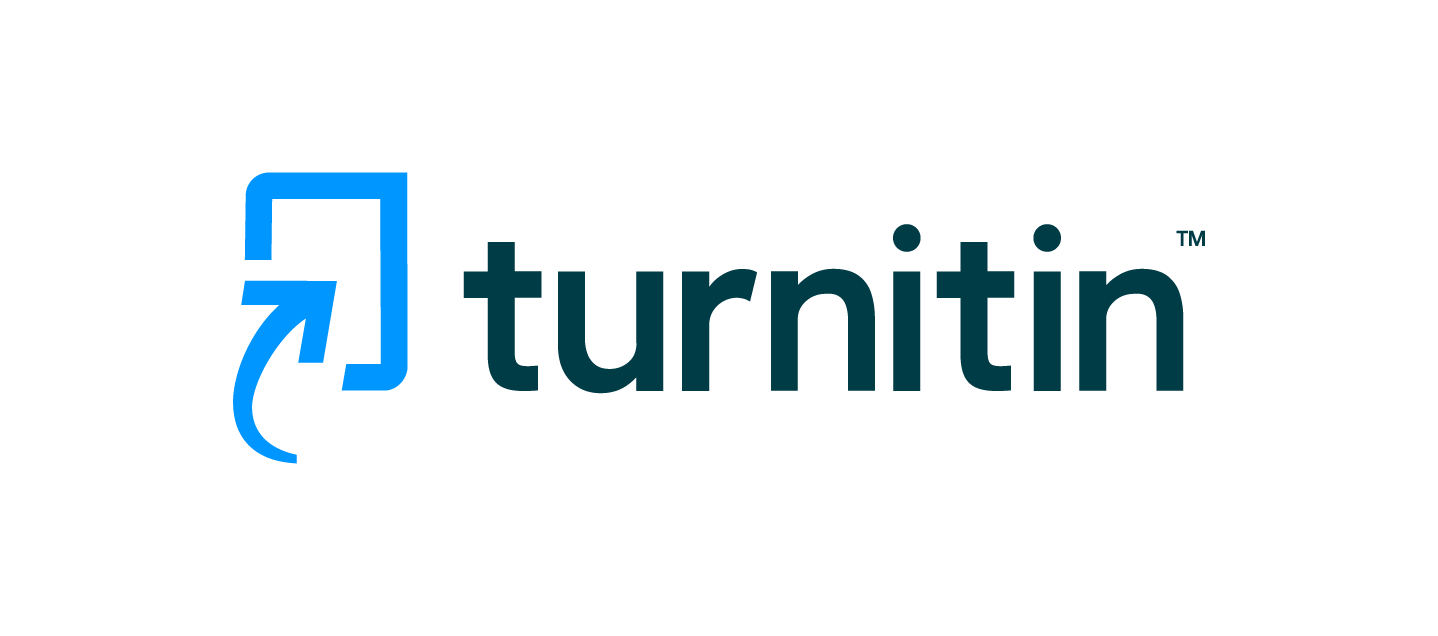 Challenge #4: Paraphrased Text
Original Text: It is also possible that dream time doesn't strictly correspond to real time. Days may pass in a dream during a single night's sleep. Dreams which seem to last for hours while you have them have sometimes been found to actually have a duration of only a few minutes.
Paraphrased Text:


Citation:
© 2021 Turnitin LLC. All rights reserved.
[Speaker Notes: Directions:
Use this slide to write the paraphrased text and citation.]
Great job! 
You are a paraphrasing wiz!
[Speaker Notes: Reference:
This activity features text from “Lucid Dreaming/Dream Recall” by WikiBooks, available under a Creative Commons Attribution-NonCommercial license. Retrieved from https://en.wikibooks.org/wiki/Lucid_Dreaming/Dream_Recall.
This activity features text from “Harry Potter and the Philosopher's Stone: Diagon Alley” by WikiBooks, available under a Creative Commons Attribution-NonCommercial license. Retrieved from https://en.wikibooks.org/wiki/Muggles%27_Guide_to_Harry_Potter/Books/Philosopher%27s_Stone/Chapter_5.
https://creativecommons.org/licenses/by-sa/3.0/]